Marka
Trademark- die Marke
Tanımı ve İşlevi
Sınai Mülkiyet Kanunu m. 4: Marka, bir teşebbüsün mallarının veya hizmetlerinin diğer teşebbüslerin mallarından veya hizmetlerinden ayırt edilmesini sağlaması ve marka sahibine sağlanan korumanın konusunun açık ve kesin olarak anlaşılmasını sağlayabilecek şekilde sicilde gösterilebilir olması şartıyla kişi adları dâhil sözcükler, şekiller, renkler, harfler, sayılar, sesler ve malların veya ambalajlarının biçimi olmak üzere her tür işaretten oluşabilir.
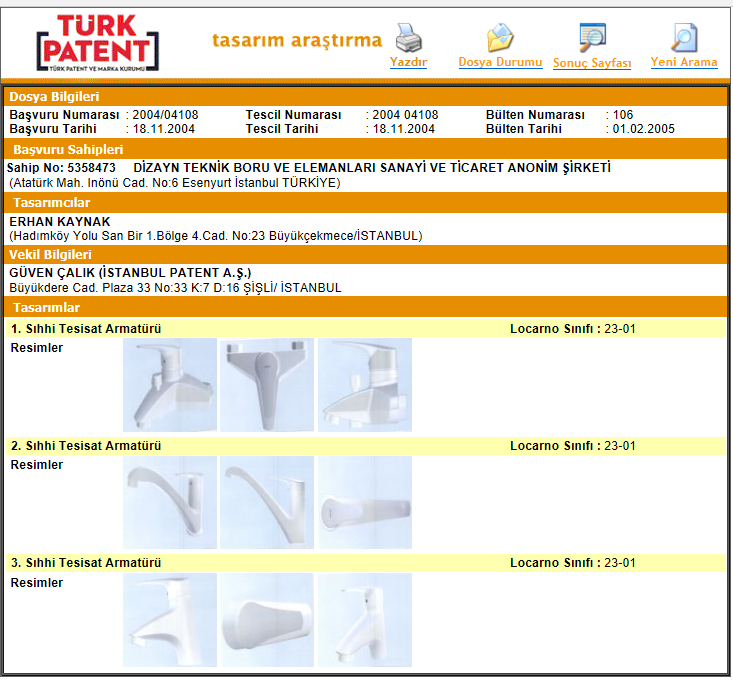 Markanın Tescili
Mutlak red nedenleri (SMK m. 5)-I
Mutlak red nedenleri (SMK m. 5)-II
Mutlak red nedenleri (SMK m. 5)-III
Mutlak red nedenleri (SMK m. 5)-IV
Nispî red nedenleri (SMK m. 6)
Zeckie- Zeki Triko (11. HD, 10.11.2014, E. 2014/10172, K. 2014/17289)
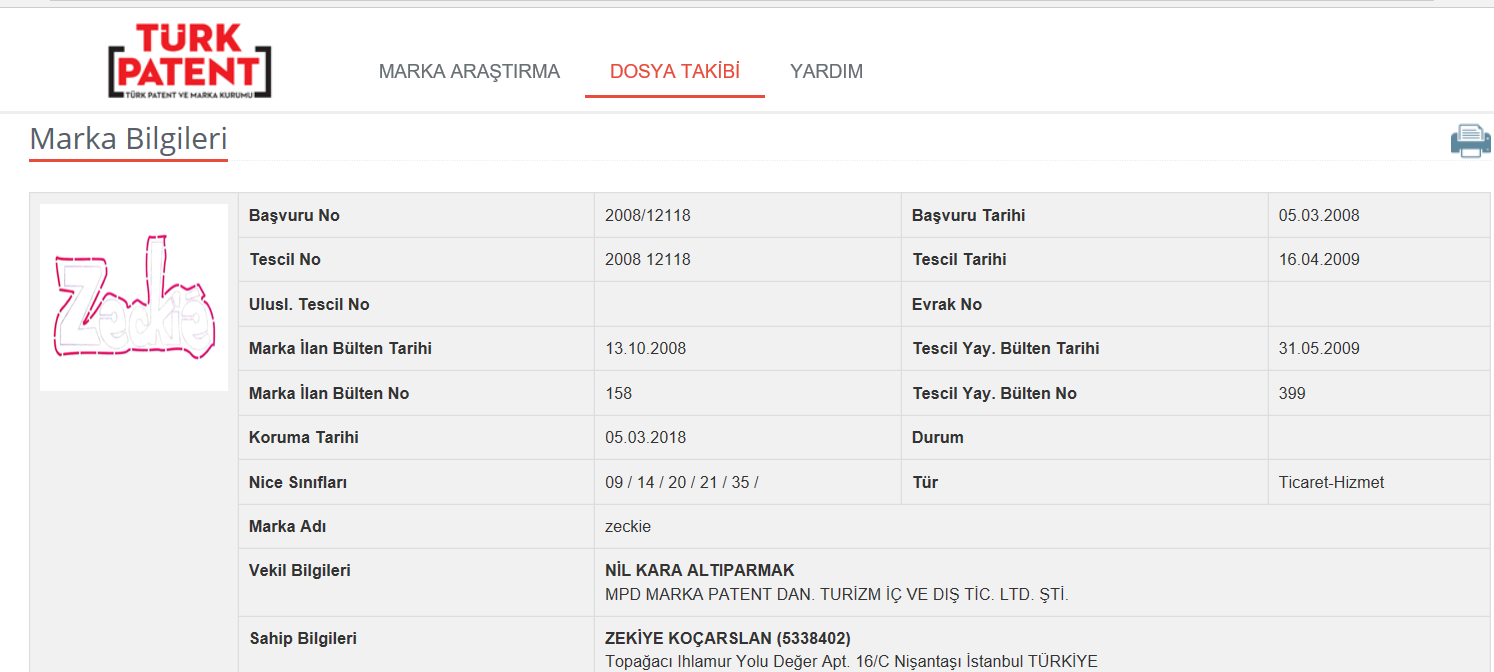 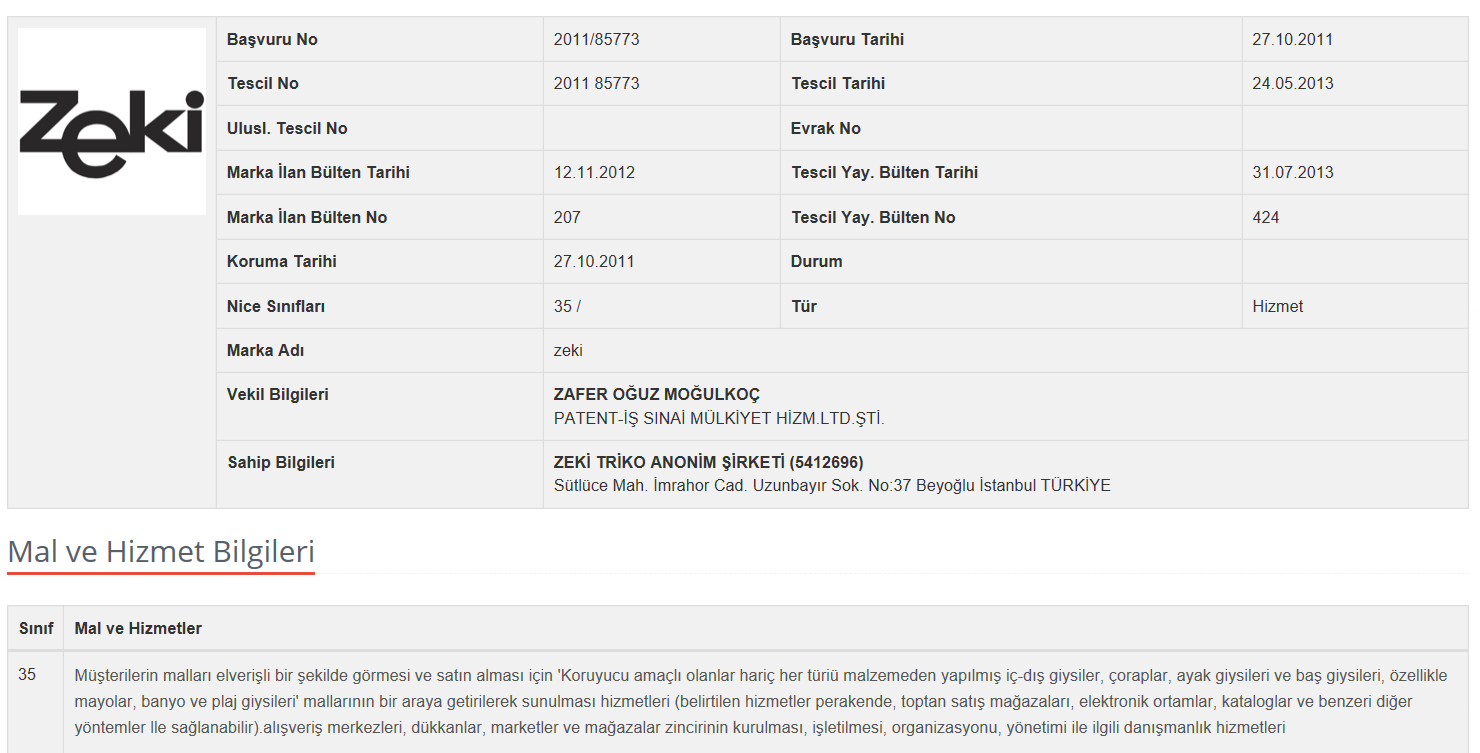 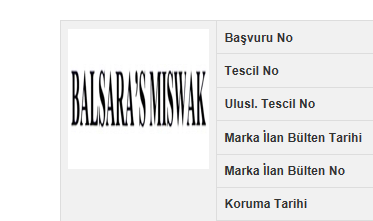 Yargıtay 11. HD, 5.1.10.2009, E. E. 2008/5579, K. 2009/10103 (Batider 2009, C.XXV, Sayı 4,  s. 670).
«Davacı vekili, müvekkilinin "MISWAK" ve "MESWAK" ibareli markalarının 1993 yılından beri dünyanın pek çok ülkesinde tescil edildiğini ve 1995 yılından itibaren de Türkiye'de diş macunu ürünüyle satışa sunulduğunu ve 2005/50466 nolu "BALSARA'S MiSWAK" ibaresiyle tescil edildiğini, davalının ise 2005/1274 nolu "COLGATE MiSVAK", 2005/1275 nolu "COLGATE MiSVAKLI" ve 2005/1276 nolu "COLGATE MISVAK ÖZÜ" ibareli tescillerinin müvekkili markalarıyla iltibasa sebebiyet verip haksız rekabet oluşturduğunu ileri sürerek, davalı markalarının hükümsüzlüğüne, terkinine, haksız rekabetin tespitine, markaya tecavüzün men’ine ve ilana karar verilmesini talep ve dava etmiştir.
 Davalı vekili, markalar arasında benzerlik ve iltibas olmadığını savunarak, davanın reddini istemiştir.
Mahkemece, iddia, savunma, benimsenen bilirkişi raporu ve dosya kapsamına göre, davacı marka tescilinin, davalı marka tescil tarihlerinden sonrasına ait olduğundan markasına dayanarak hükümsüzlük talebinde bulunamayacağı, kullanıma yönelik iddia açısından ise; misvak ibaresinin diş temizleme ürünleri açısından vasıf bildirici nitelikte olduğu, ayırt ediciliğinin bulunmadığı, tanımlayıcı bir kelime olduğundan 556 sayılı KHK'nin 7/c [SMK m. 4.c] maddesi uyarınca markasal koruma hakkı kazandırmayacağı, taraf markaları arasında iltibas tehlikesinin bulunmadığı ve davalı kullanımında haksız rekabet unsurlarının da oluşmadığı gerekçeleriyle davanın reddine karar verilmiştir.»
Karar: ONAMA
HGK, 15.4.2015, E. 2013/11-1831, K. 2015/1198
«… [M]arka hukukunda genel olarak kabul gören anlayışa göre, tescil nedeniyle sağlanan marka korumasının amacına aykırı biçimde kötüye kullanılması yoluyla başkasının markasından haksız yararlanmak veya gerçekte kullanmayıp yedekleme, marka ticareti yapmak amacına ya da şantaja yönelik başvuru ve tesciller kötüniyetli tescil olarak kabul edilmektedir. »
Başvuru ve Tescil Süreci
Tescil
Eksikliklerin giderilmesi için süre verilir (SMK m. 15.2, 3).
Mutlak red nedenlerine dayalı görüş veya iki aylık sürede nispi red nedenlerine ilişkin yayıma itiraz var mı? SMK m. 17-18)
Hayır
Başvuru Marka Bülteni’nde yayımlanır. (SMK m. 16.2)
Evet
Evet
Türk Patent ve Marka Kurumu’na Başvuru
Şeklî Eksiklik var mı? (SMK m. 15)
Kurum karar verir. (SMK m. 19).
Hayır
Hayır
Mutlak red nedeni var mı? (SMK m. 16)
İtiraz var mı? (SMK m. 20)
Tescilin reddi kararı
İtiraz var mı? (SMK m. 20)
Tescil kararı
Hayır
Evet
Evet
Evet
Yeniden İnceleme ve Değerlendirme Kurulu Kararı (SMK m. 20). Tescil veya red kararı verir.
Başvurunun reddi (SMK m. 16.1).
Hayır
Red
Tescilin Hüküm ve Sonuçları
Madde 7- (1) Bu Kanunla sağlanan marka koruması tescil yoluyla elde edilir. 
Koruma bakımından tescil kurucudur.
 Madde 7(4) Markanın sahibine sağladığı haklar, üçüncü kişilere karşı marka tescilinin yayım tarihi itibarıyla hüküm ifade eder. Ancak marka başvurusunun Bültende yayımlanmasından sonra gerçekleşen ve marka tescilinin ilan edilmiş olması hâlinde yasaklanması söz konusu olabilecek fiiller nedeniyle başvuru sahibi, tazminat davası açmaya yetkilidir. Mahkeme, öne sürülen iddiaların geçerliliğine ilişkin olarak tescilin yayımlanmasından önce karar veremez.
Marka Sahibinin Hakları SMK m. 7.2
Marka Hakkı Sahibinin Yükümlülüğü (SMK m. 9)
(1) Tescil tarihinden itibaren beş yıl içinde haklı bir sebep olmadan tescil edildiği mal veya hizmetler bakımından marka sahibi tarafından Türkiye’de ciddi biçimde kullanılmayan ya da kullanımına beş yıl kesintisiz ara verilen markanın iptaline karar verilir.
 (2) Aşağıda belirtilen durumlar da birinci fıkra anlamında markayı kullanma kabul edilir: 
 a) Markanın ayırt edici karakteri değiştirilmeden farklı unsurlarla kullanılması.  
b) Markanın sadece ihracat amacıyla mal veya ambalajlarında kullanılması. 
(3) Markanın, marka sahibinin izni ile kullanılması da marka sahibi tarafından kullanım olarak kabul edilir.
Tescilli marka
Fiilî kullanım
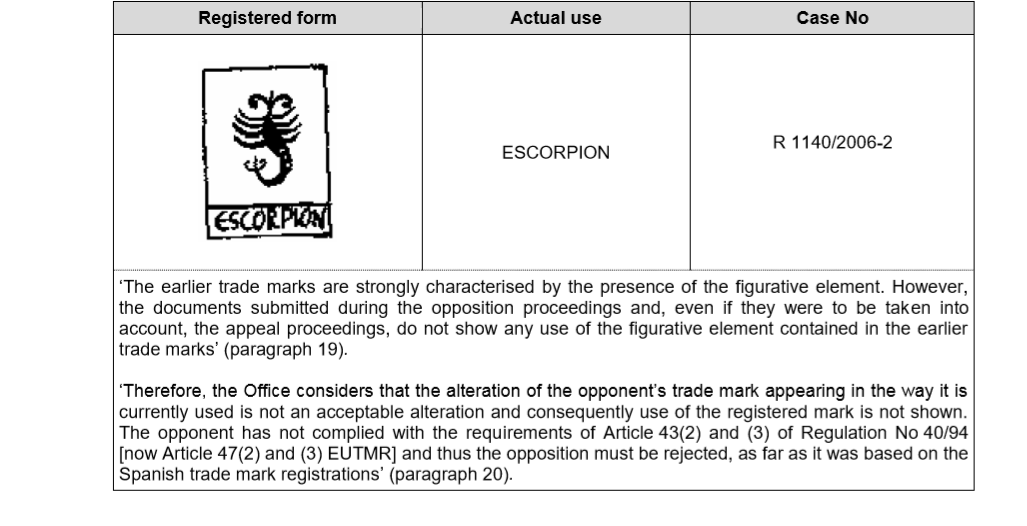 Devir
SMK m. 148.6: Marka, tescil edildiği mal veya hizmetlerin tümü veya bir kısmı için devredilebilir. 
SMK m. 148.4, c. 2: Devir sözleşmelerinin geçerliliği, ancak noter tarafından onaylanmış şekilde yapılmış olmalarına bağlıdır.
SMK m. 148.5: «Hukuki işlemler taraflardan birinin talebi, ücretin ödenmesi ve yönetmelikle belirlenen diğer şartların yerine getirilmesi hâlinde sicile kaydedilir ve Bültende yayımlanır. 115 inci madde hükümleri saklı kalmak üzere, sicile kaydedilmeyen hukuki işlemlerden doğan haklar iyiniyetli üçüncü kişilere karşı ileri sürülemez
Rehin
SMK veya Ticarî İşlemlerde Taşınır Rehni Kanunu’na göre rehin kurulabilir.
SMK m. 148.4: Hukuki işlemler, yazılı şekle tabidir.
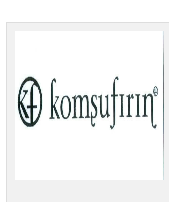 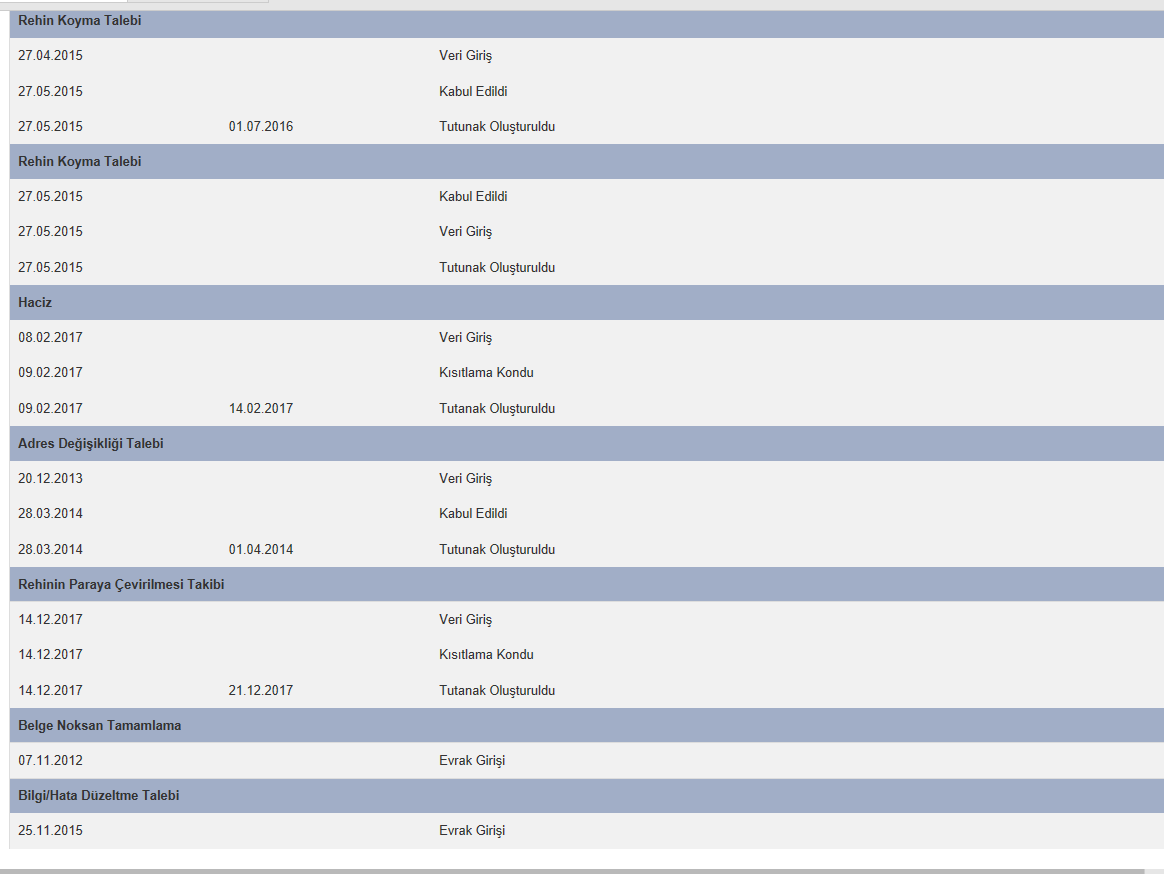 Lisans
Basit veya inhisarî lisans olabilir.
SMK m. 24.2: Sözleşmede aksi kararlaştırılmamışsa lisans, inhisari değildir. 
SMK m. 148.4: Hukuki işlemler, yazılı şekle tabidir.
SMK m. 148.5, c. 2: Sicile kaydedilmeyen hukuki işlemlerden doğan haklar iyiniyetli üçüncü kişilere karşı ileri sürülemez. 
SMK m. 24.4: «Lisans veren, lisans alan tarafından üretilecek malın veya sunulacak hizmetlerin kalitesini garanti altına alacak önlemleri alır. Lisans alan, lisans sözleşmesinde yer alan şartlara uymak zorundadır. Aksi takdirde marka sahibi, tescilli markadan doğan haklarını lisans alana karşı ileri sürebilir.»
Marka Hakkının Sona Ermesi (SMK m. 25 vd.)
Markanın Hükümsüzlüğü ve İptali
Marka Hakkının Korunması
Hukukî Sorumluluk